Đáp CaSau Chúa Nhật III Mùa Chay
Thứ HaiSau Chúa Nhật IIIMùa Chay
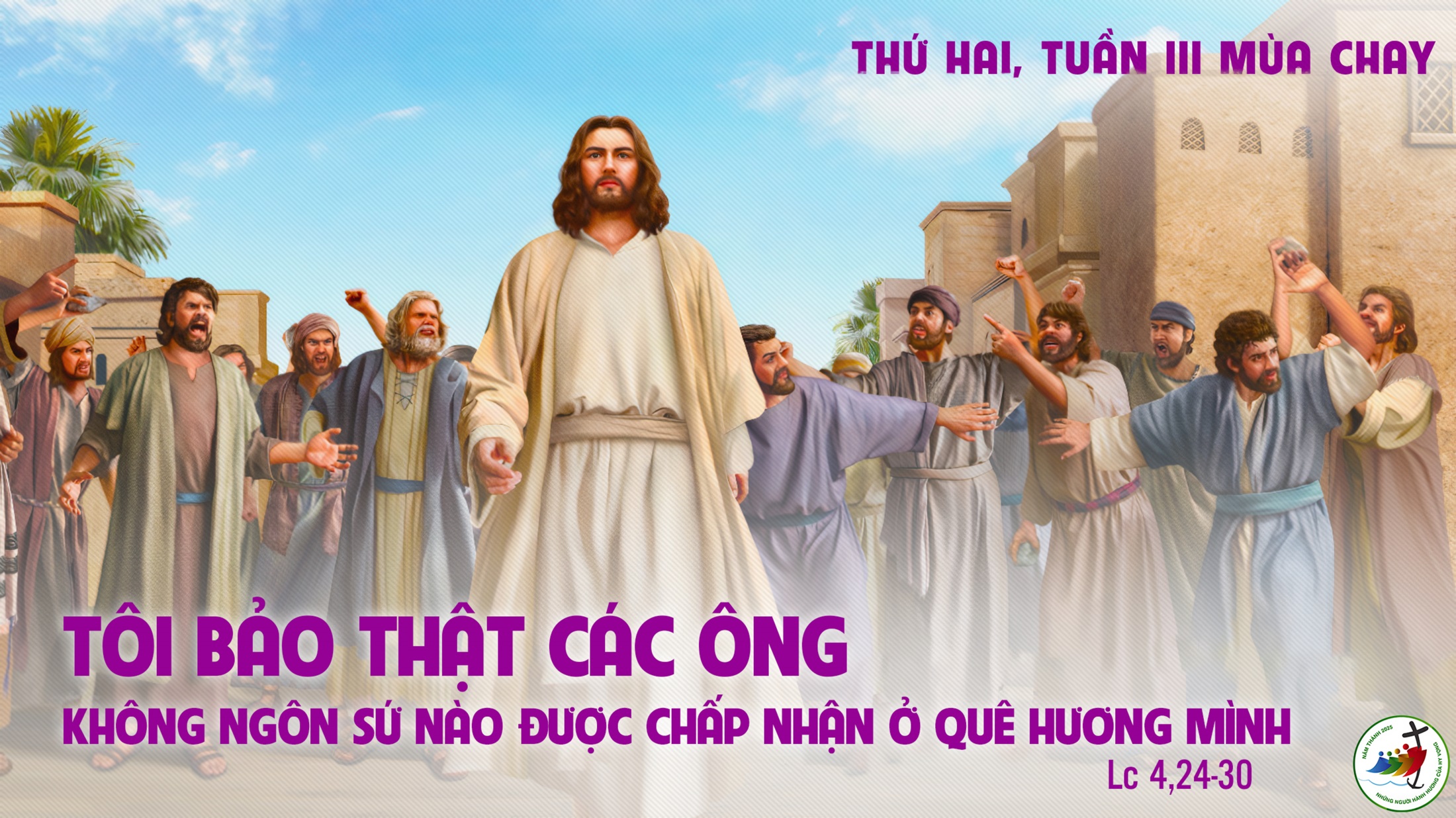 Bài đọc 1
Có nhiều người phong hủi ở trong nước Ít-ra-en, nhưng không người nào được sạch, mà chỉ có ông Na-a-man, người xứ Xy-ri thôi.
Bài trích sách các Vua quyển thứ hai.
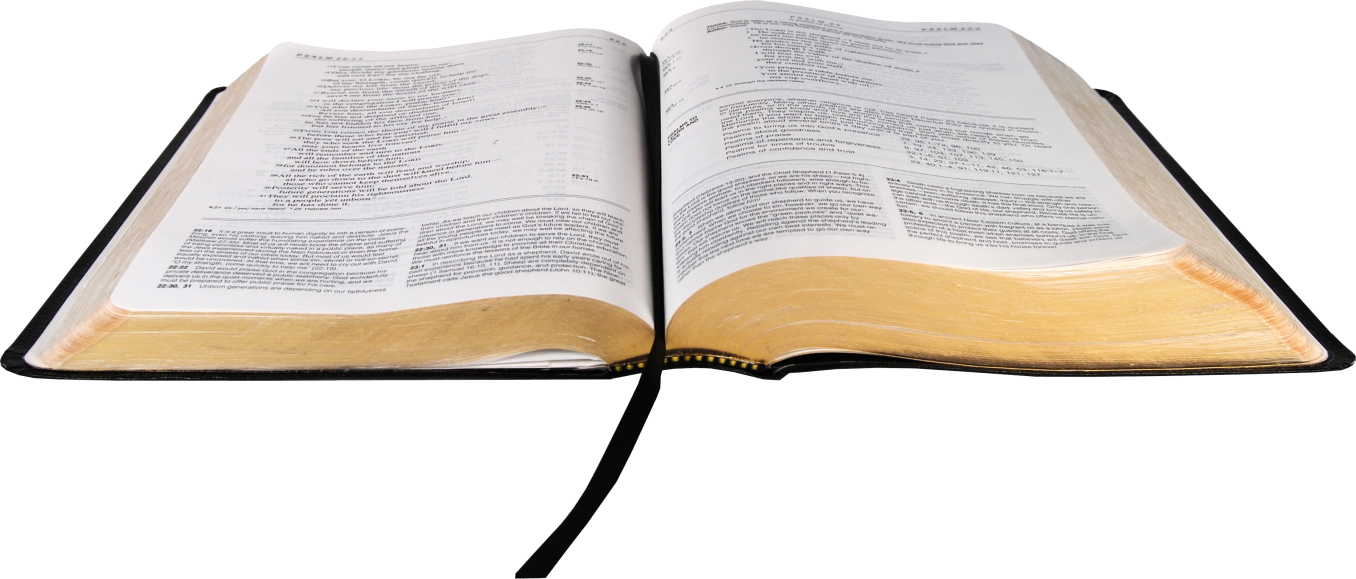 Linh hồn con khao khát Chúa Trời , là Chúa Trời hằng sống . Bao giờ con được đến vào bệ kiến tôn nhan .
Đáp Ca
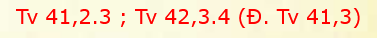 Tung Hô Tin Mừng:
Mong đợi Chúa , tôi hết lòng mong đợi , cậy trông ở lời Người ; bởi Chúa luôn từ ái một niềm , ơn cứu chuộc nơi Người chan chứa .
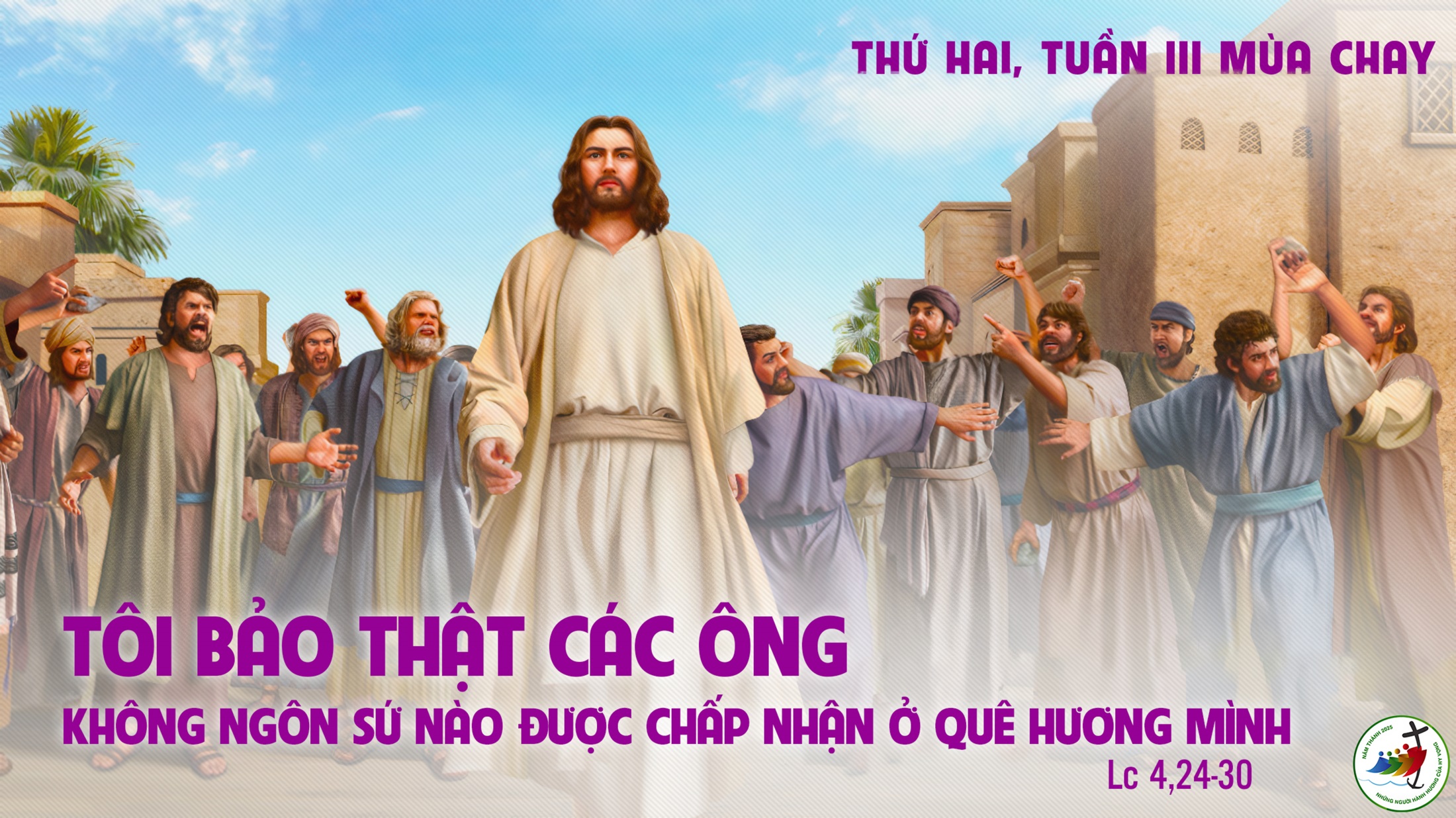 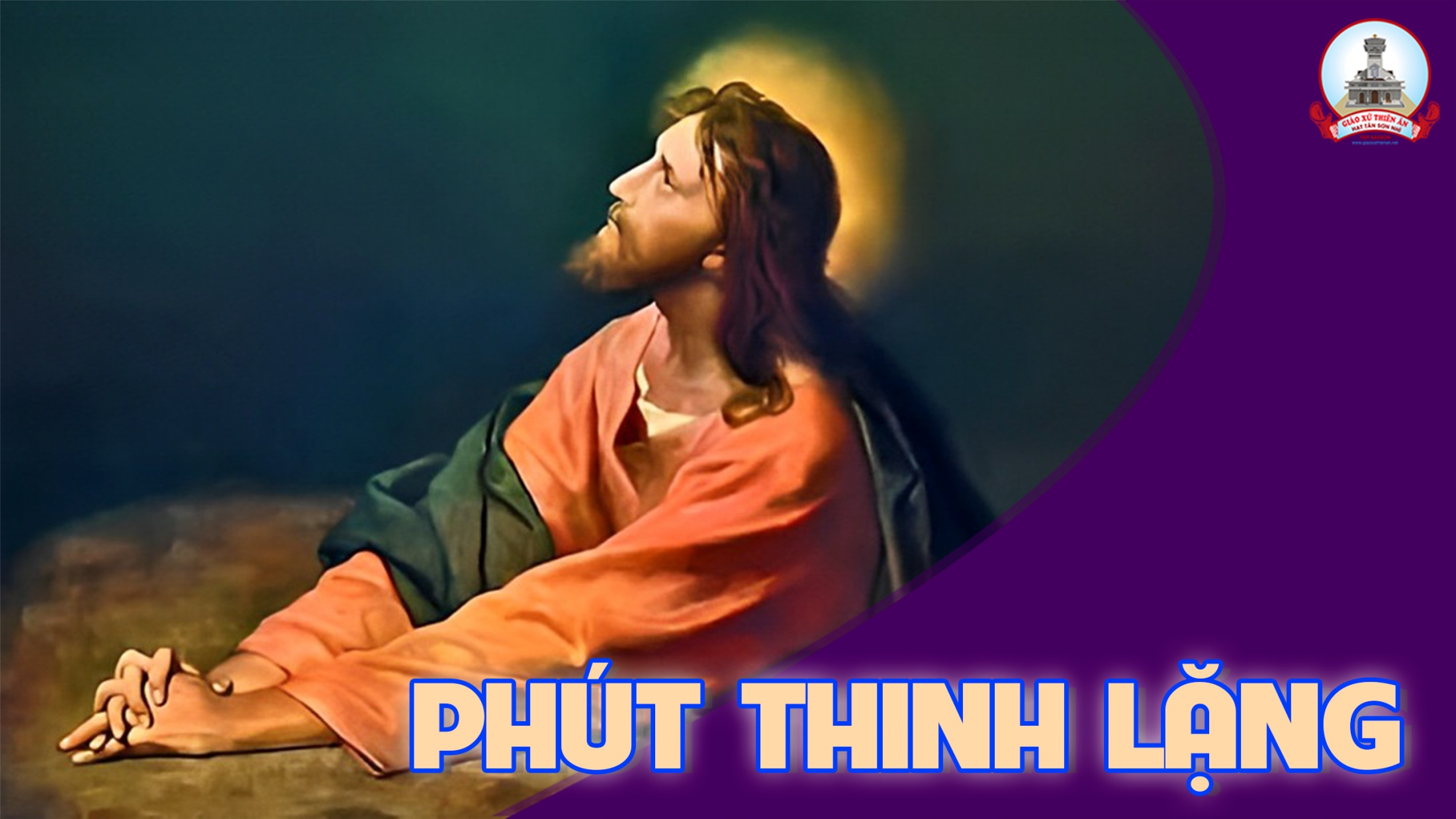 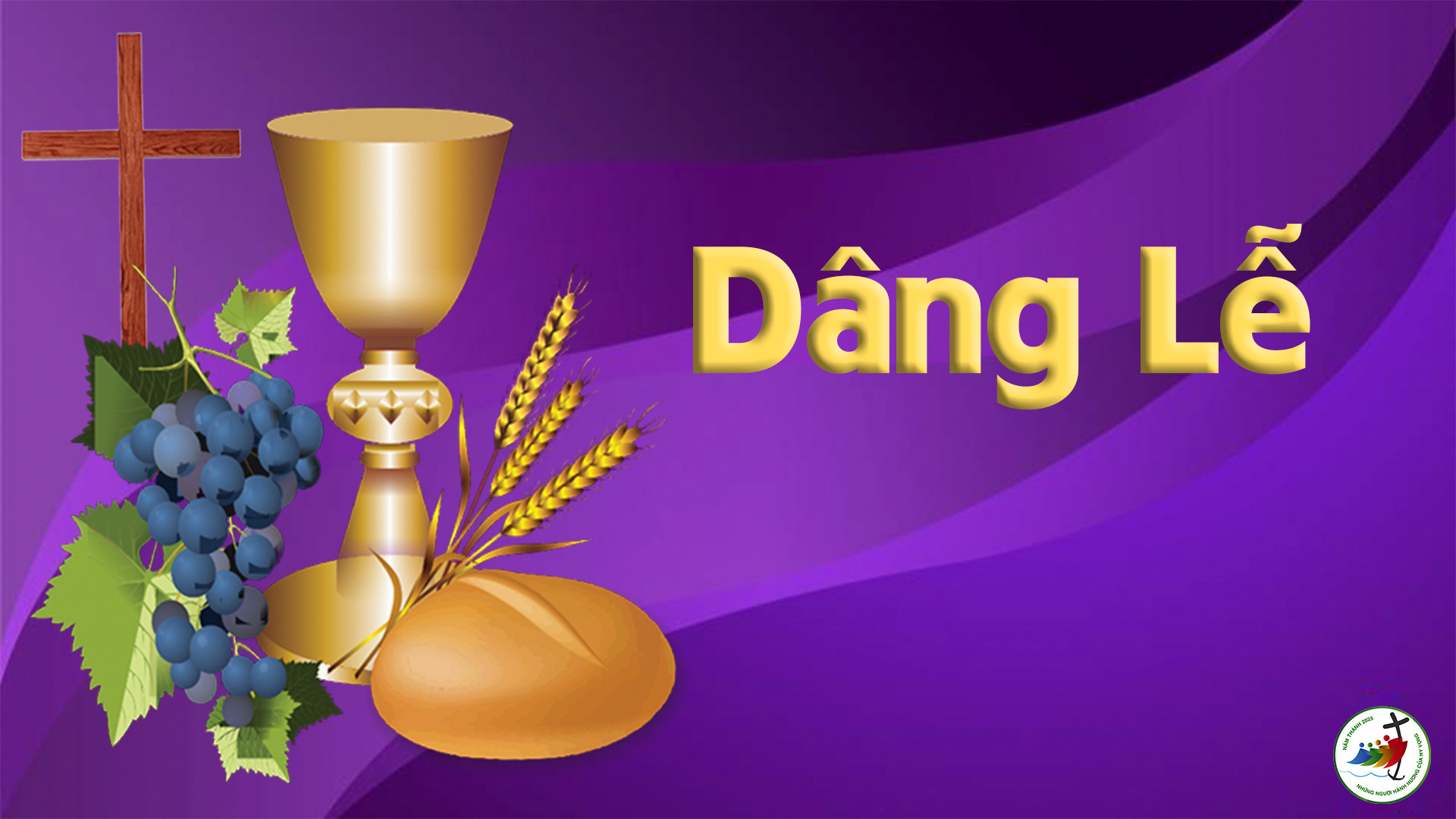 Thứ BaSau Chúa Nhật III Mùa ChayLễ Truyền TinLễ Trọng
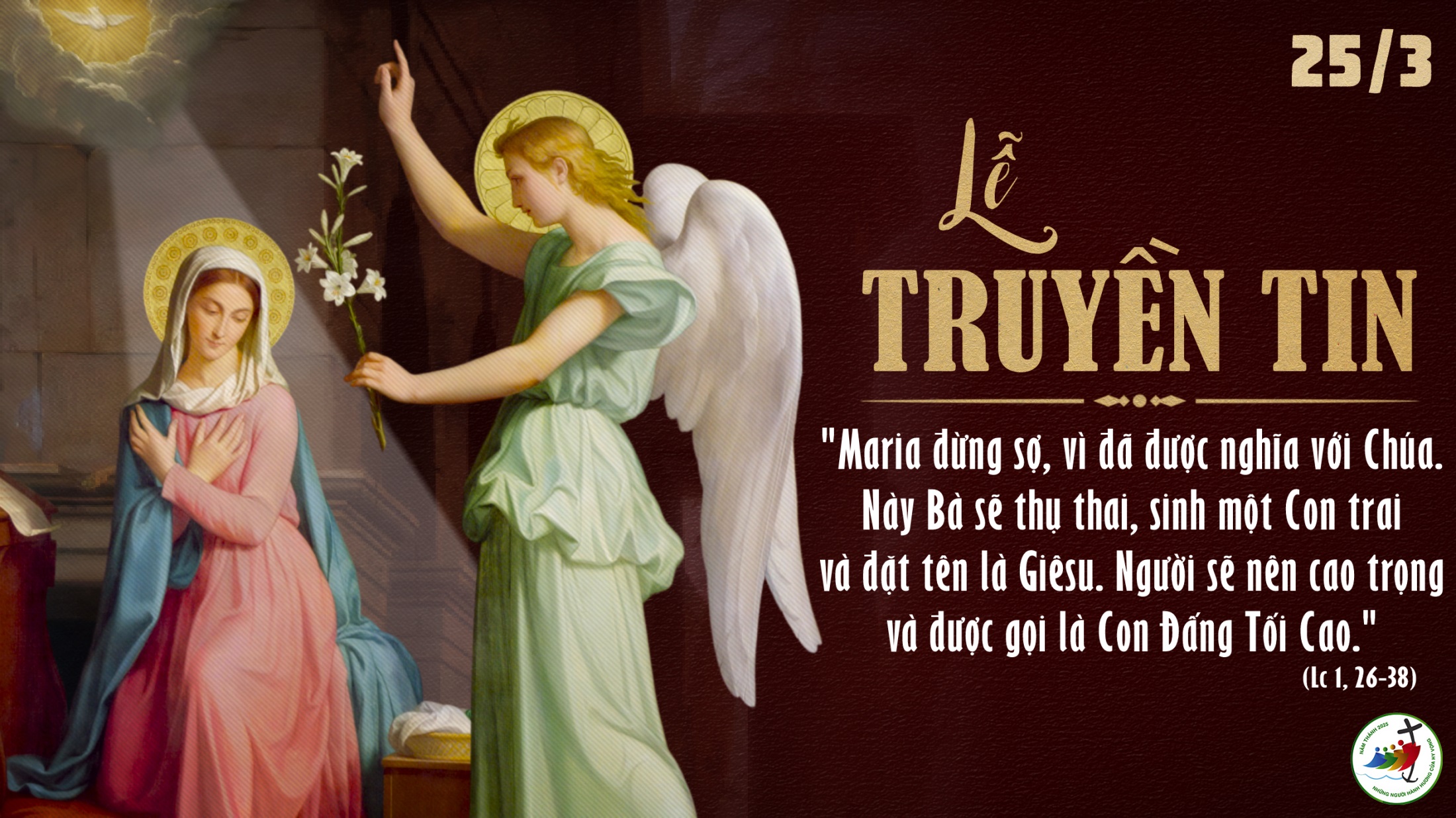 KINH VINH DANH
Chủ tế: Vinh danh Thiên Chúa trên các tầng trời.A+B: Và bình an dưới thế cho người thiện tâm.
A: Chúng con ca ngợi Chúa.
B: Chúng con chúc tụng Chúa. A: Chúng con thờ lạy Chúa. 
B: Chúng con tôn vinh Chúa.
A: Chúng con cảm tạ Chúa vì vinh quang cao cả Chúa.
B: Lạy Chúa là Thiên Chúa, là Vua trên trời, là Chúa Cha toàn năng.
A: Lạy con một Thiên Chúa,            Chúa Giêsu Kitô.
B: Lạy Chúa là Thiên Chúa, là Chiên Thiên Chúa là Con Đức Chúa Cha.
A: Chúa xóa tội trần gian, xin thương xót chúng con.
B: Chúa xóa tội trần gian, xin nhậm lời chúng con cầu khẩn.
A: Chúa ngự bên hữu Đức Chúa Cha, xin thương xót chúng con.
B: Vì lạy Chúa Giêsu Kitô, chỉ có Chúa là Đấng Thánh.
Chỉ có Chúa là Chúa, chỉ có Chúa là đấng tối cao.
A+B: Cùng Đức Chúa Thánh Thần trong vinh quang Đức Chúa Cha. 
Amen.
Bài đọc 1
Này đây người trinh nữ sẽ mang thai.
Bài trích sách ngôn sứ I-sai-a.
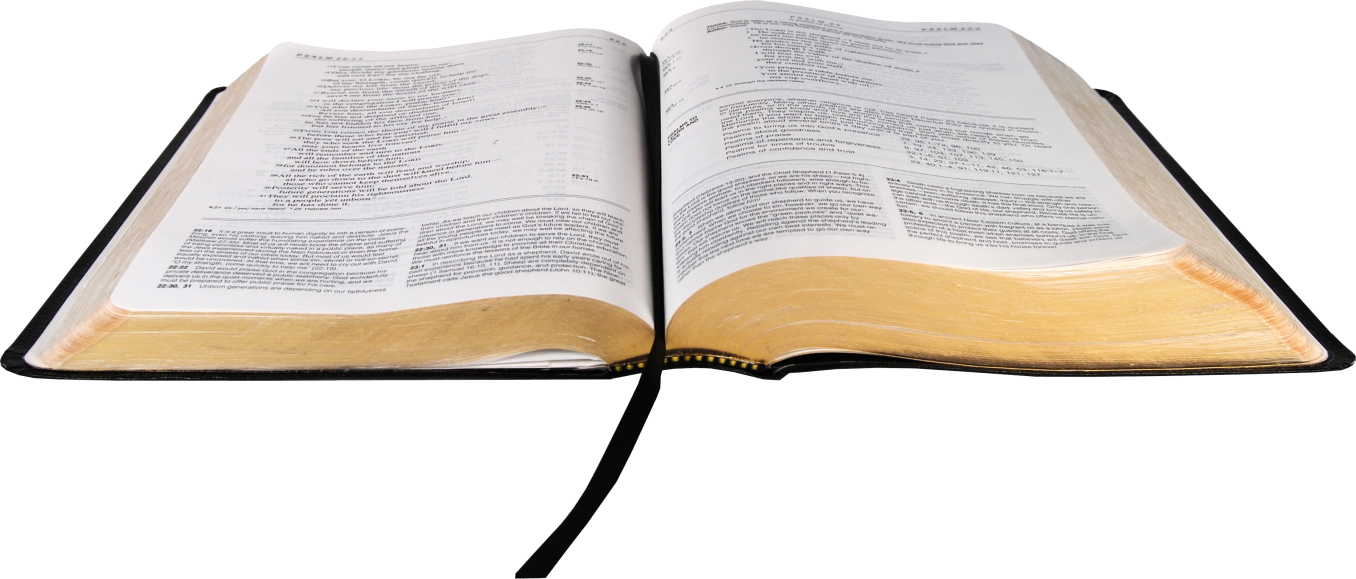 Lạy Chúa, này con đến để thực thi ý Ngài.
Đáp Ca:
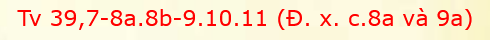 Bài đọc 2
Sách Thánh đã chép về con : Lạy Thiên Chúa, con đến để thực thi ý Ngài.
Bài trích thư gửi tín hữu Híp-ri.
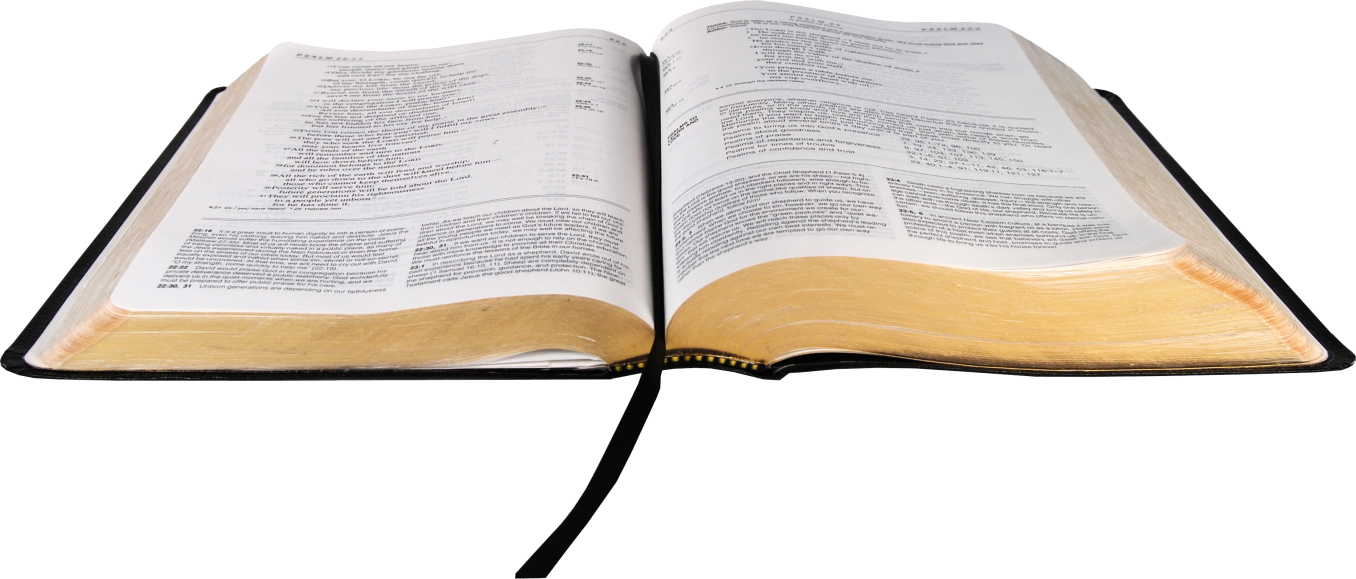 Đúc Chúa phán : Ngay lúc này , các ngươi hãy hết lòng trở về với Ta , bởi vì Ta từ bi nhân hậu.
Tung Hô Tin Mừng:
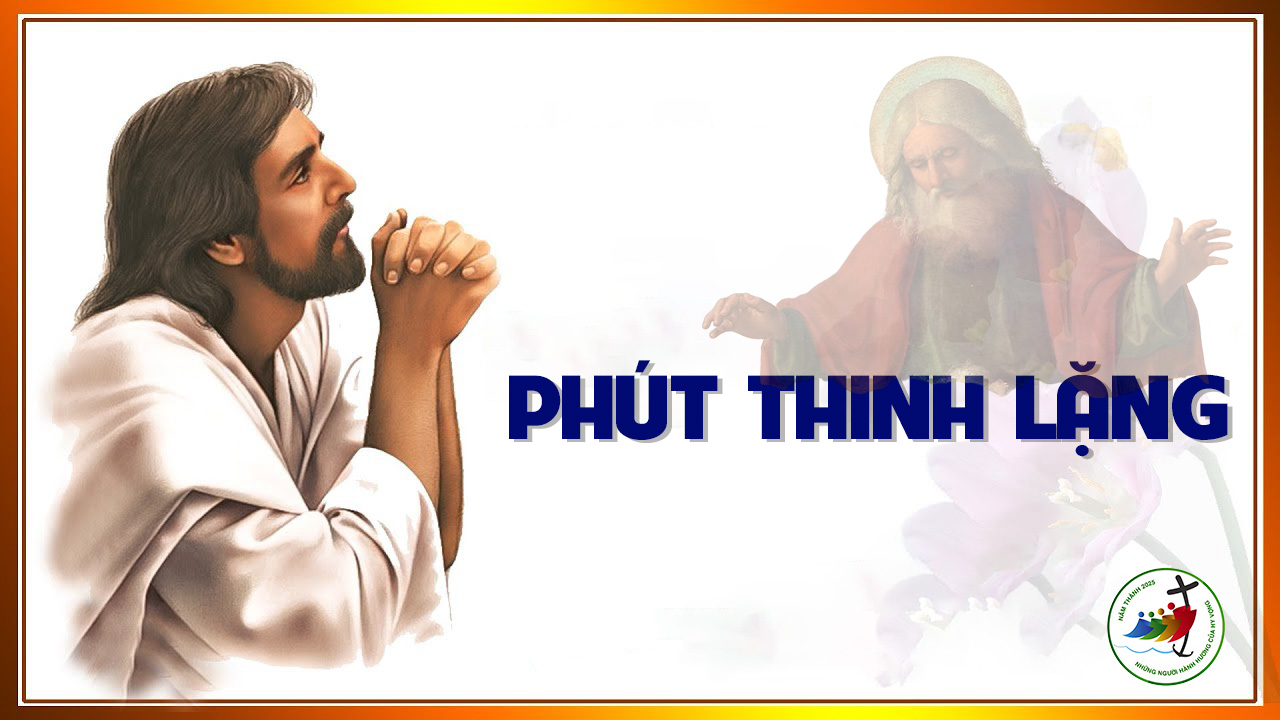 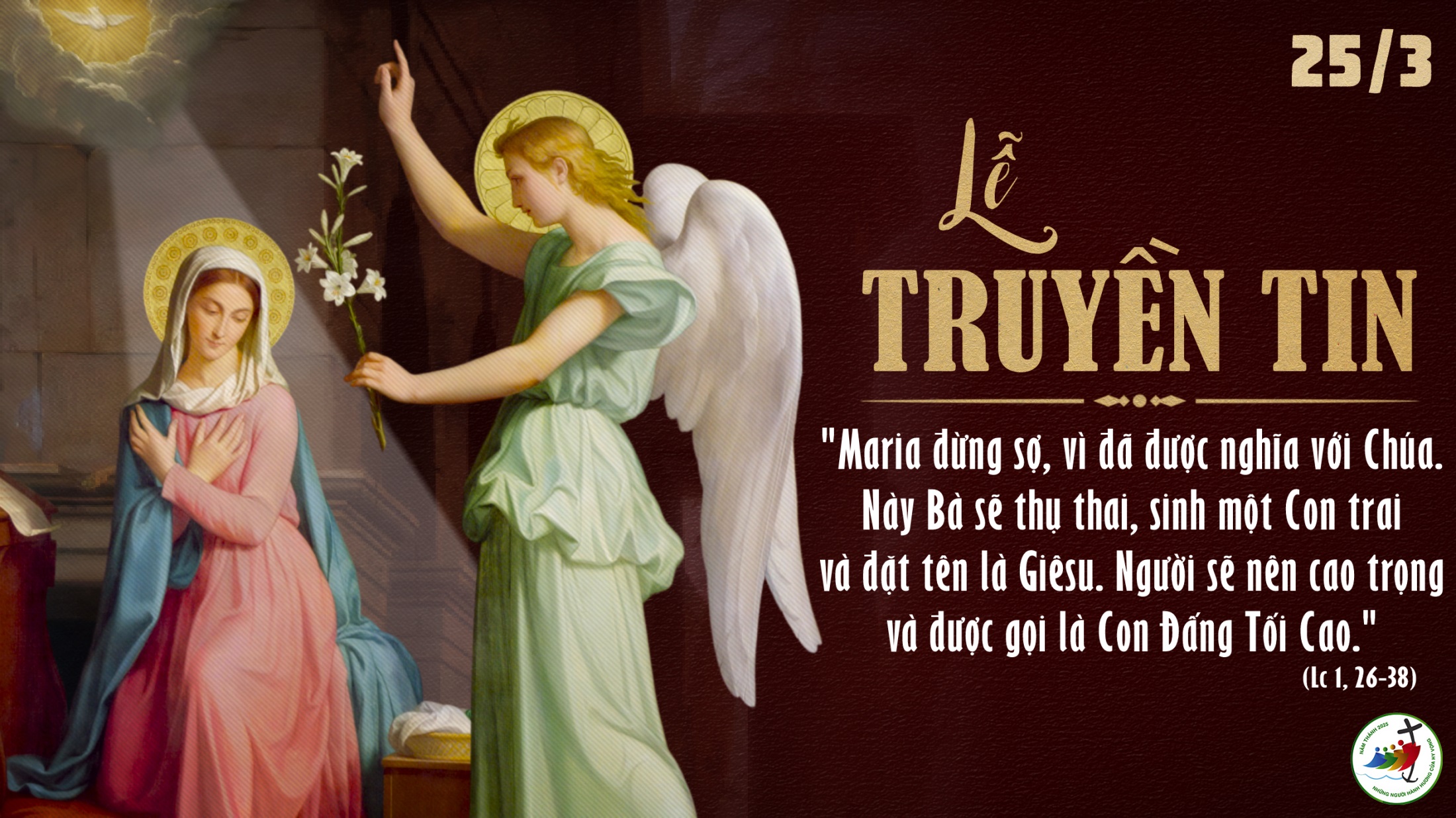 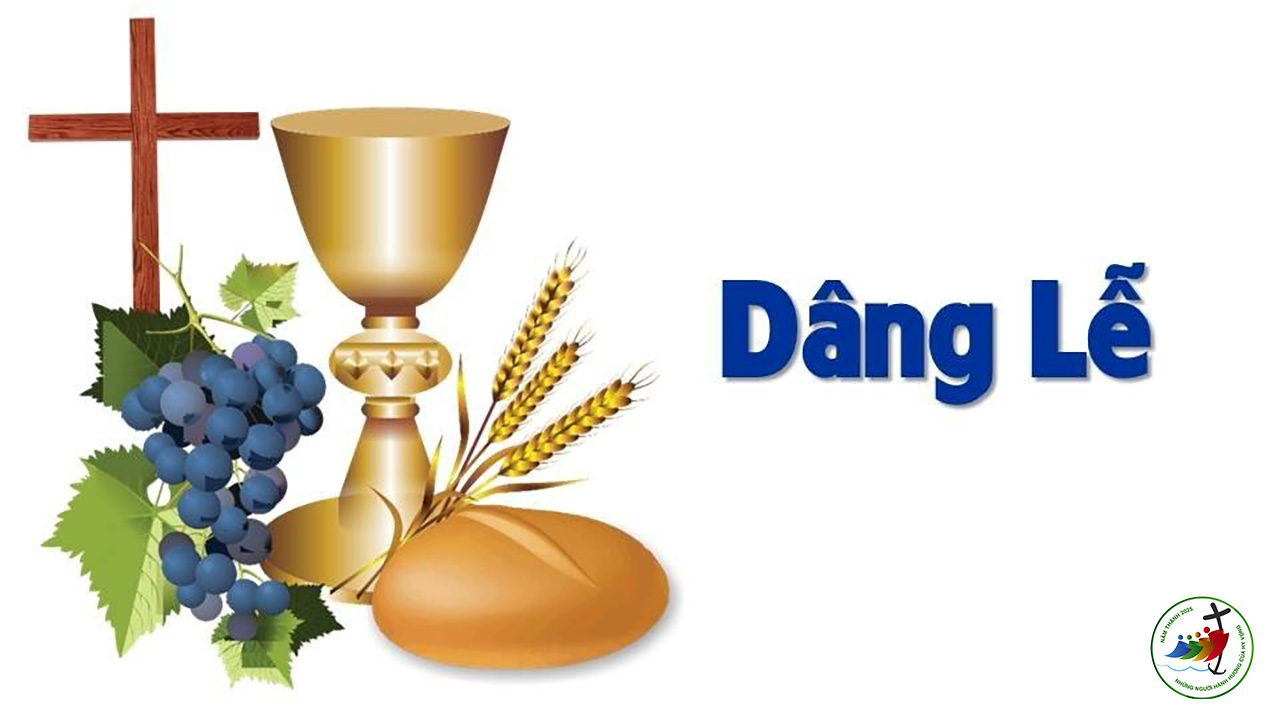 Thứ TưSau Chúa Nhật IIIMùa Chay
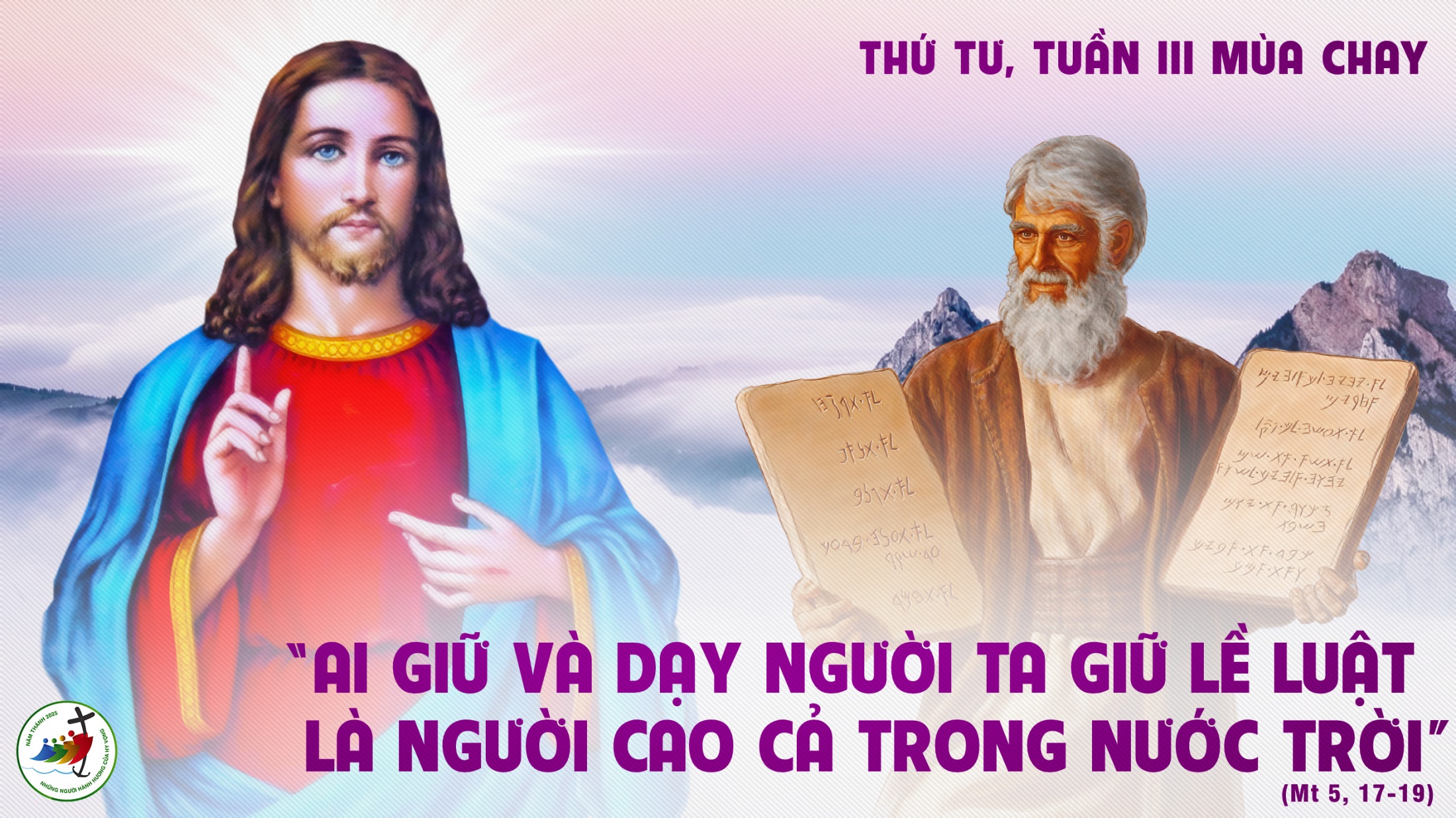 Bài đọc 1
Anh em phải giữ những thánh chỉ và đem ra thực hành.
Bài trích sách Đệ nhị luật.
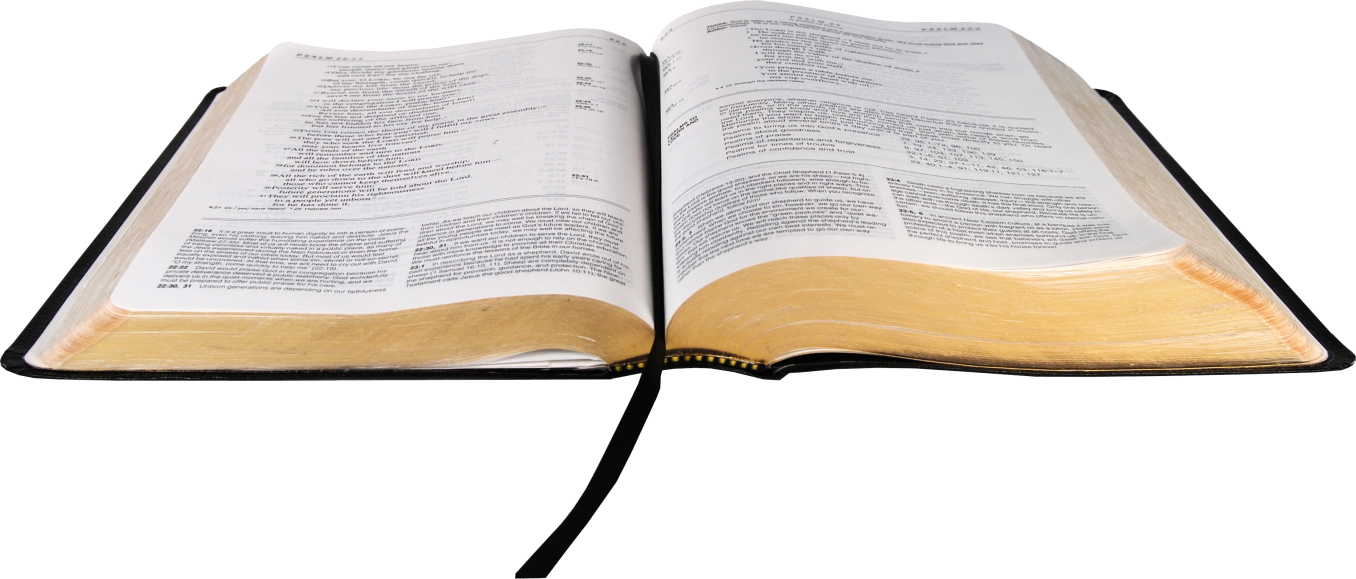 Giê – ru – sa - lem hỡi , nào tôn vinh Chúa .
Đáp Ca:
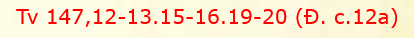 Tung Hô Tin Mừng:
Lạy Chúa , lời Chúa là thần khí và là sự sống . Chúa mới có những lời đem lại sự sống đời đời .
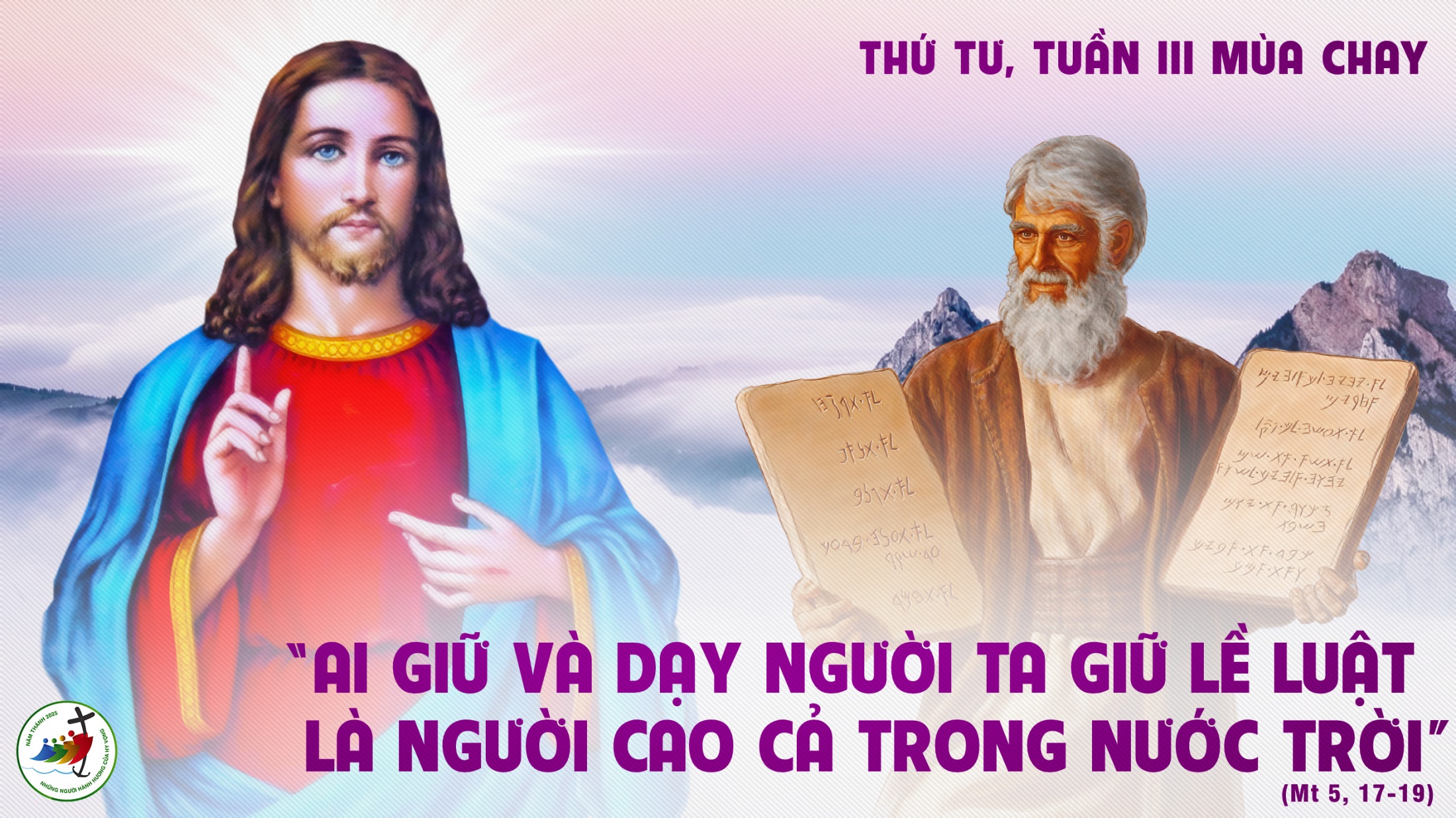 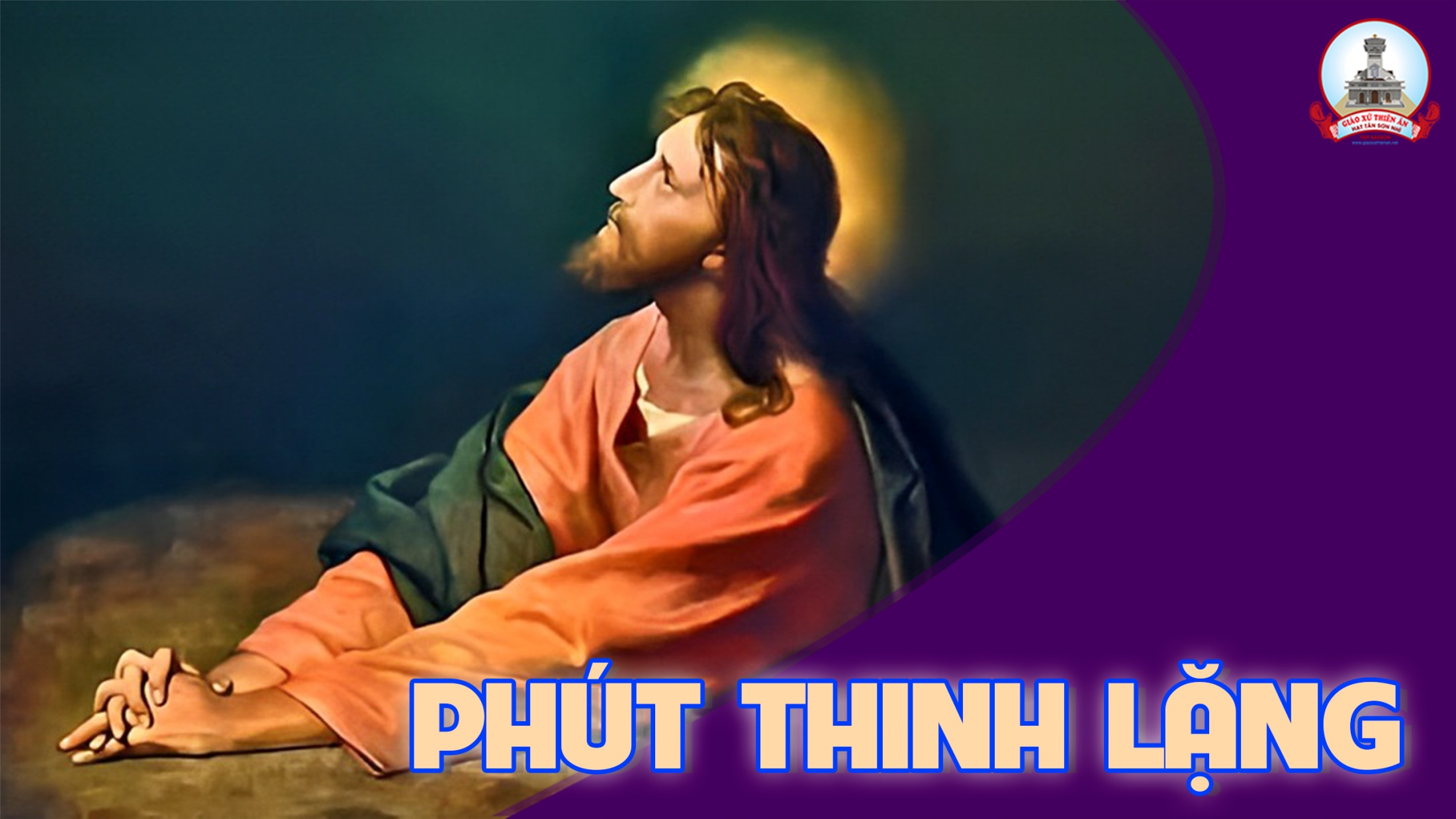 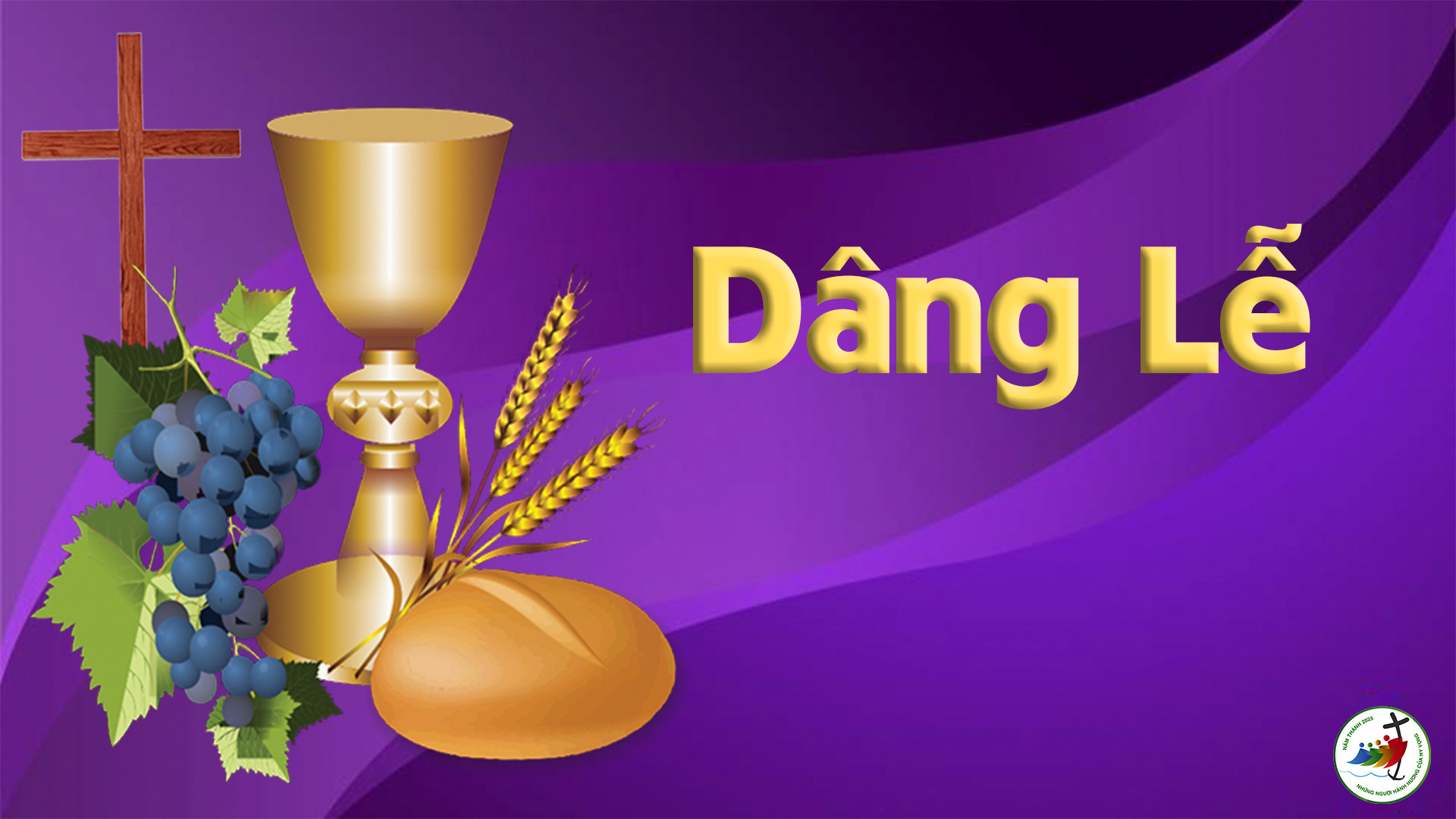 Thứ NămSau Chúa Nhật IIIMùa Chay
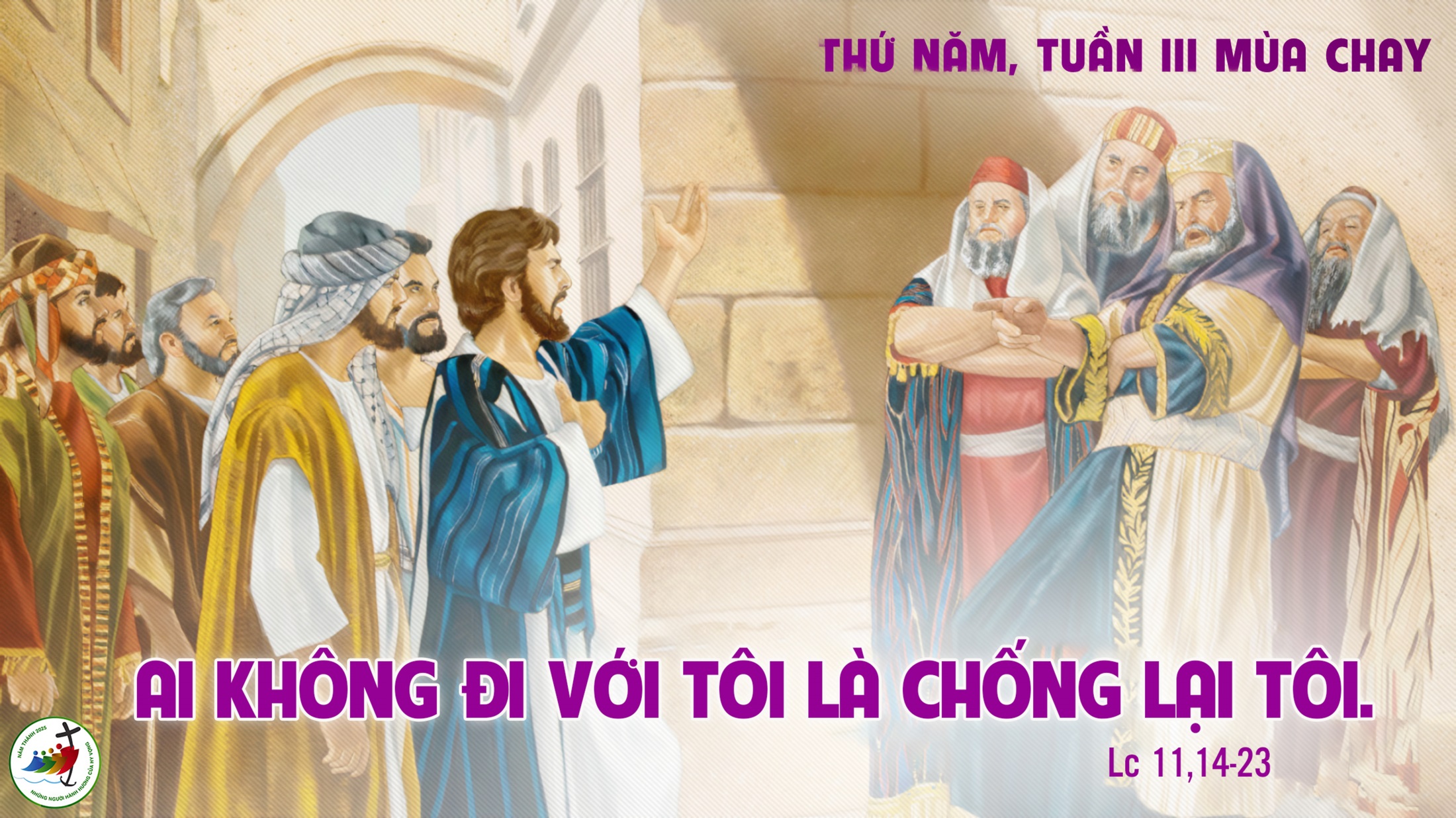 Bài đọc 1
Đây là dân tộc không biết nghe tiếng Đức Chúa, Thiên Chúa của mình.
Bài trích sách ngôn sứ Giê-rê-mi-a.
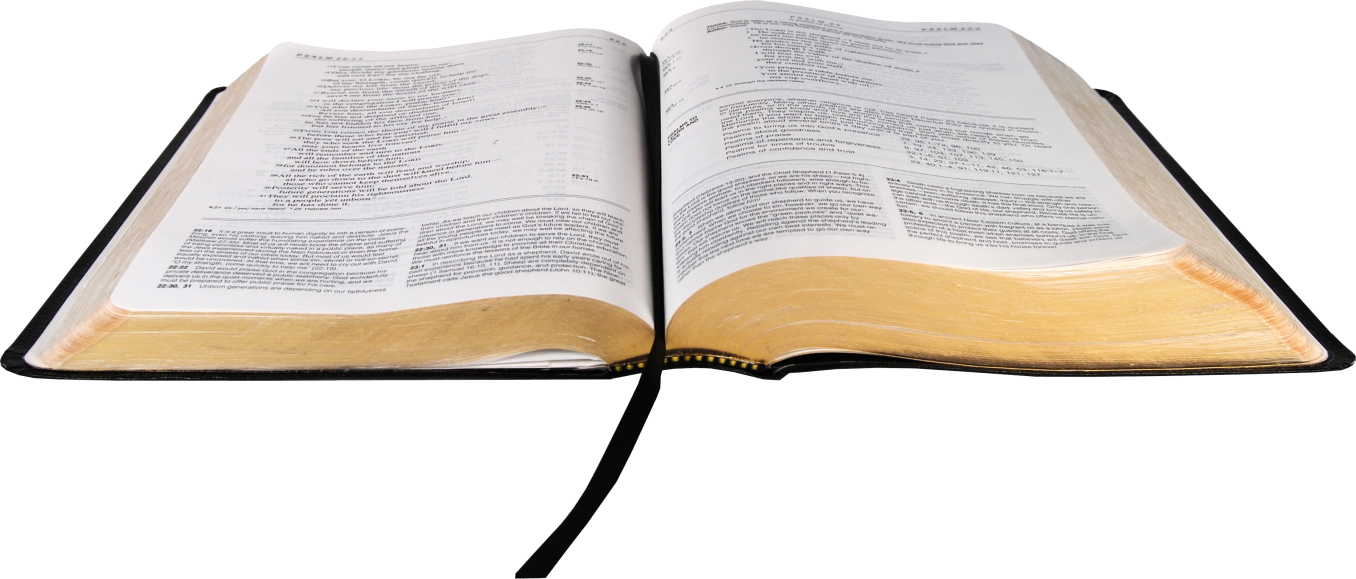 Ngày hôm nay , ước gì anh em nghe tiếng Chúa ! Người phán :“ Các ngươi chớ cứng lòng .”
Đáp Ca:
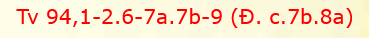 Tung Hô Tin Mừng:
Đức Chúa phán : Ngay lúc này, các ngươi hãy hết lòng trở về với Ta , bởi vì Ta từ bi nhân hậu.
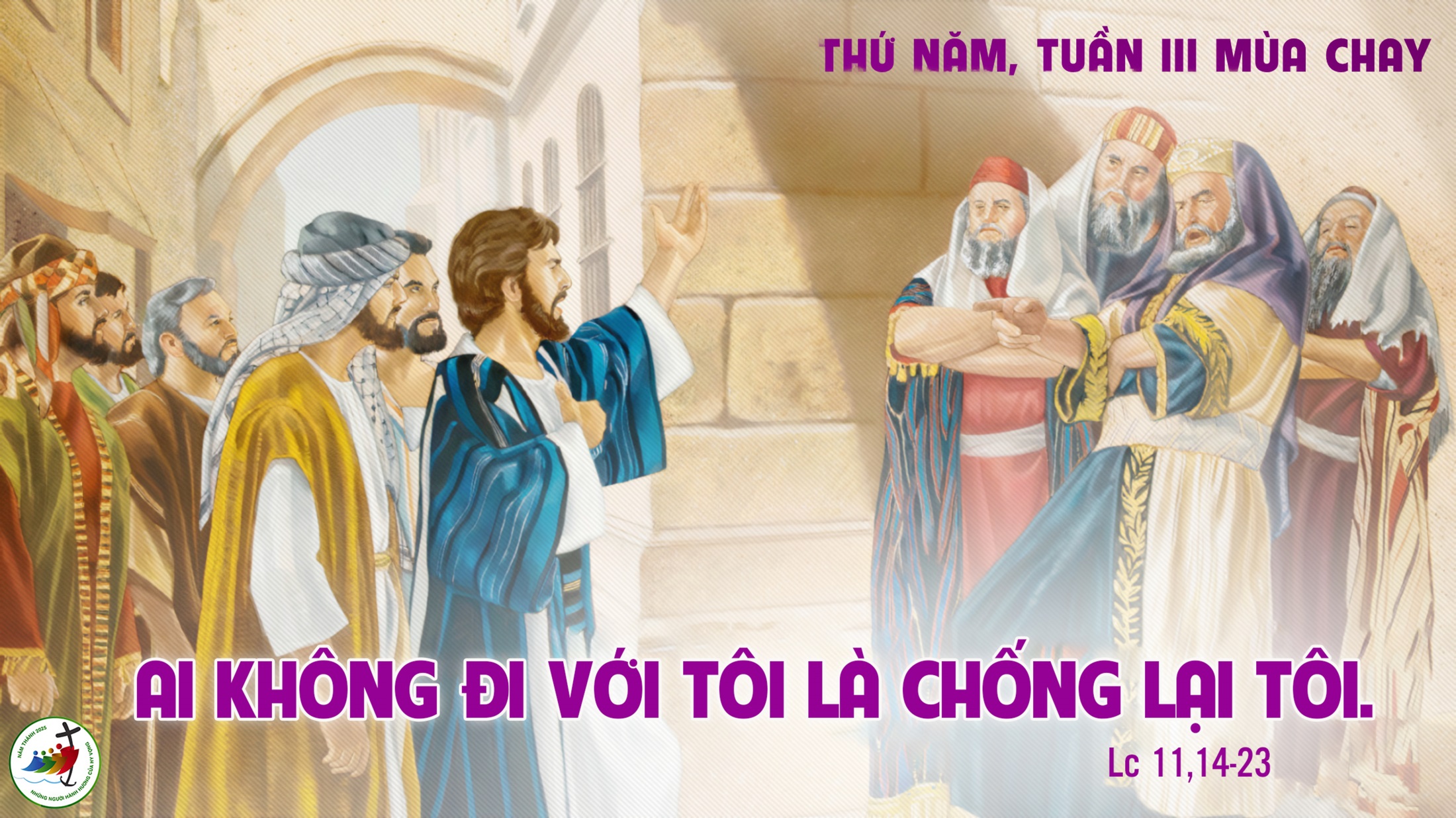 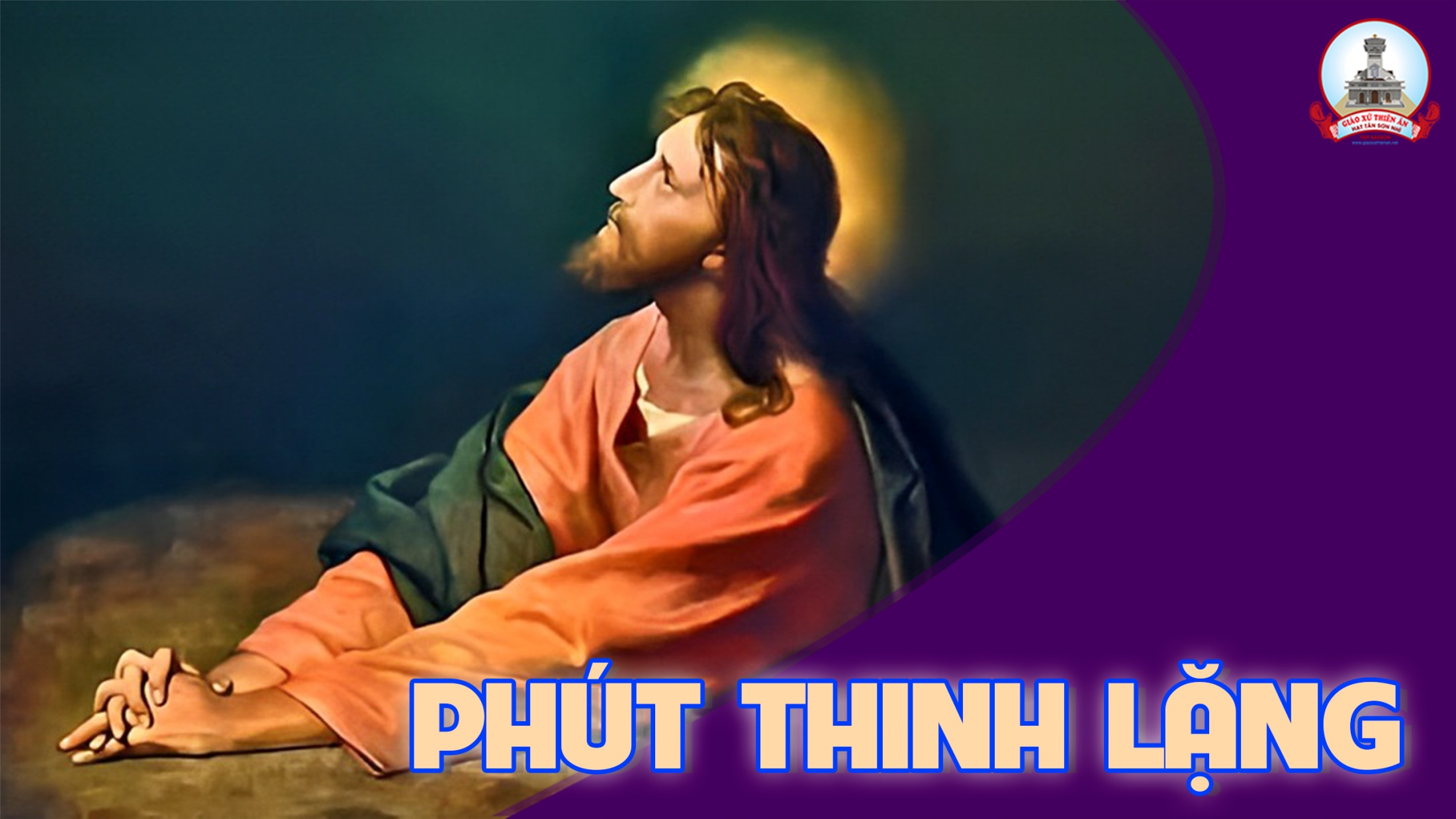 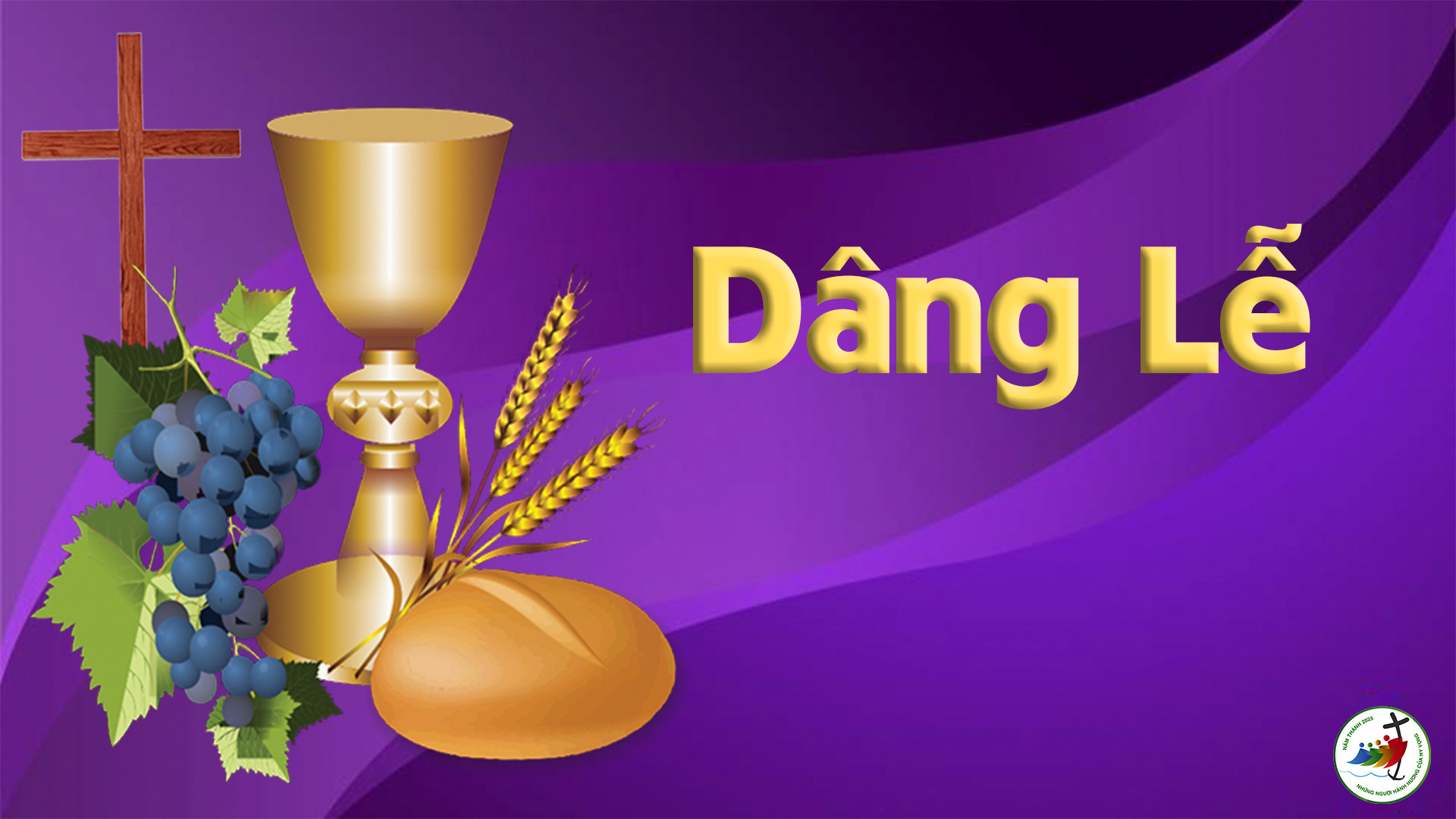 Thứ SáuSau Chúa Nhật IIIMùa Chay
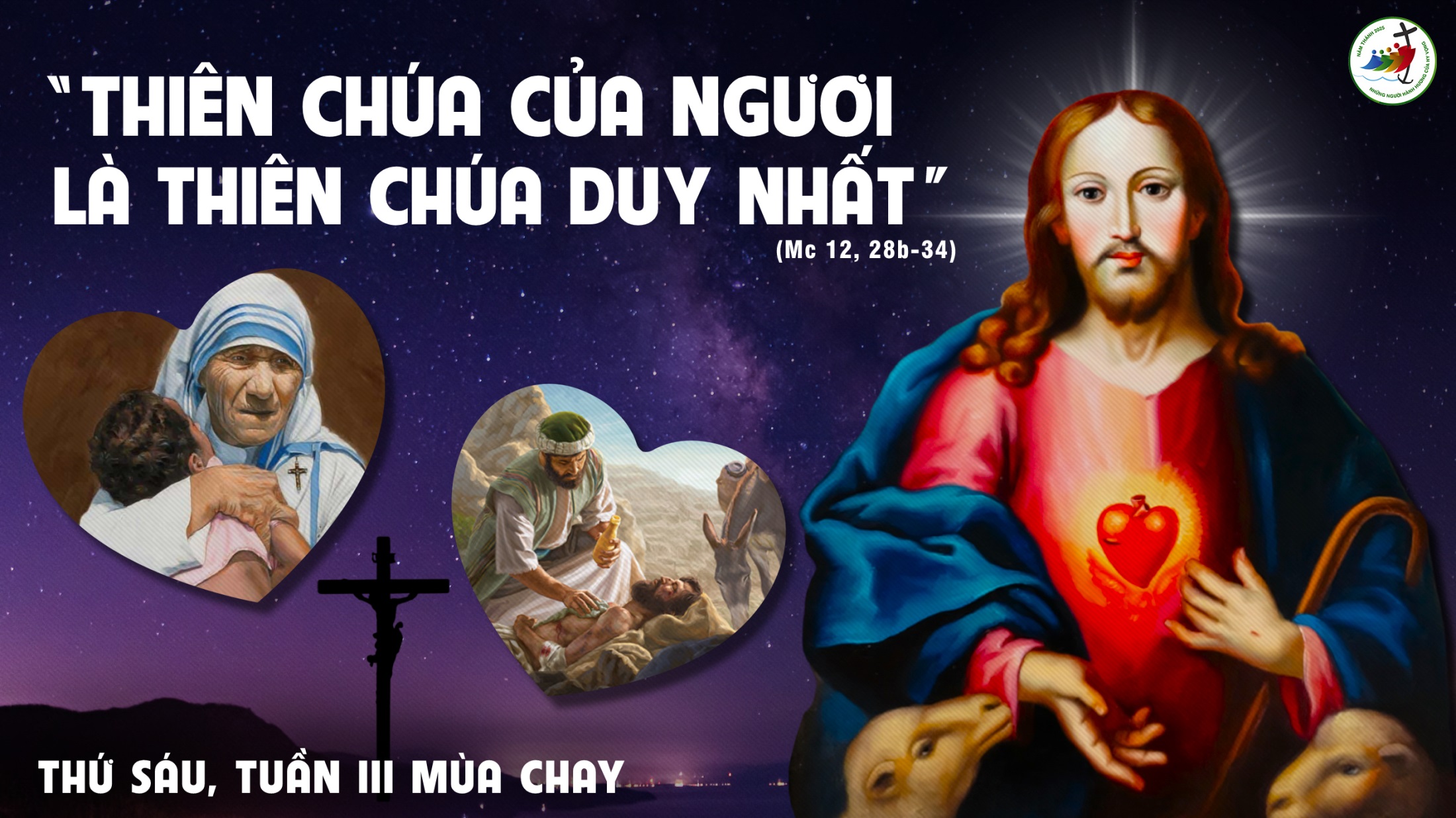 Bài đọc 1
Chúng con sẽ không gọi là thần những sản phẩm tay chúng con làm ra.
Bài trích sách ngôn sứ Hô-sê.
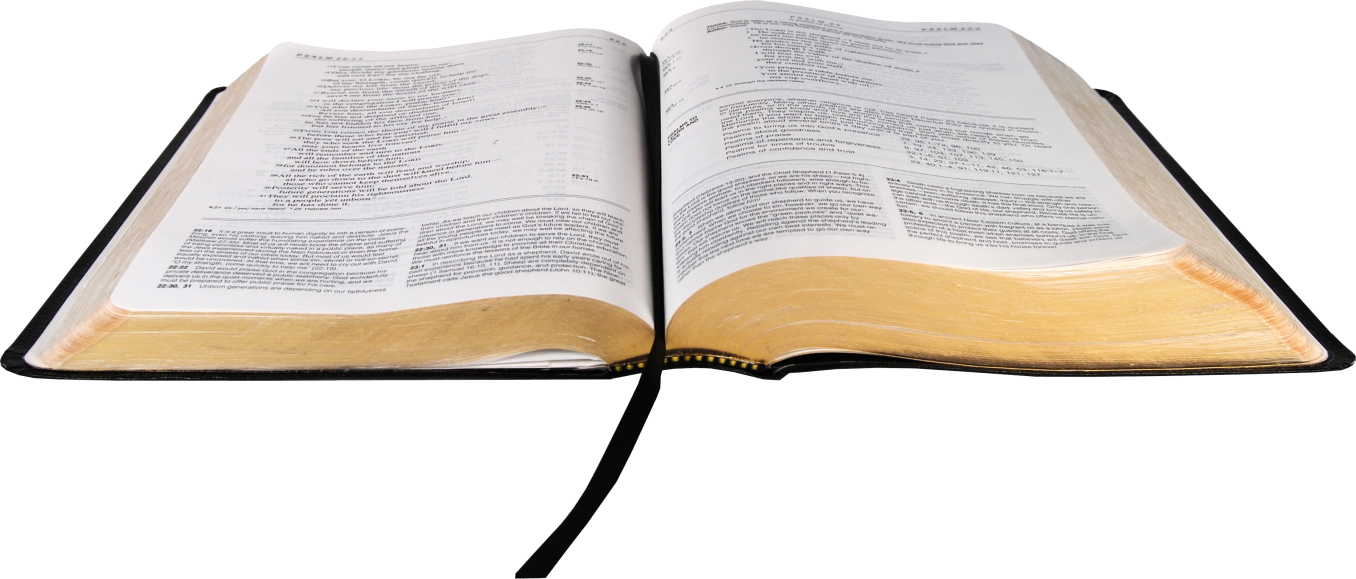 Chính ta là Thượng Đế Chúa ngươi : Hãy nghe ta cảnh cáo.
Đáp Ca:
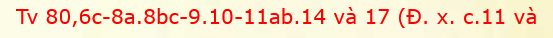 Tung Hô Tin Mừng:
Chúa nói : Anh em hãy sám hối , vì Nước Trời đã đến gần.
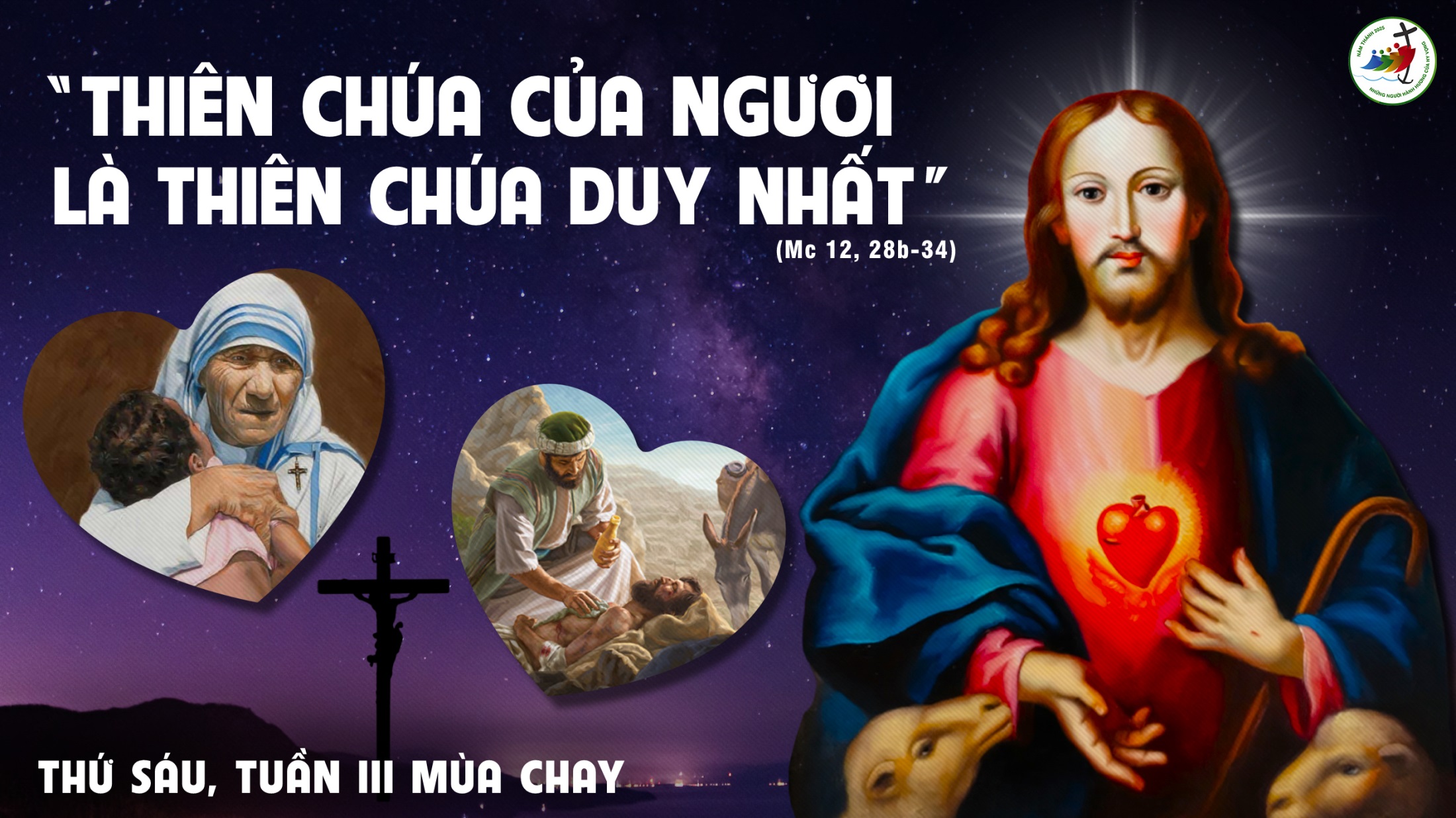 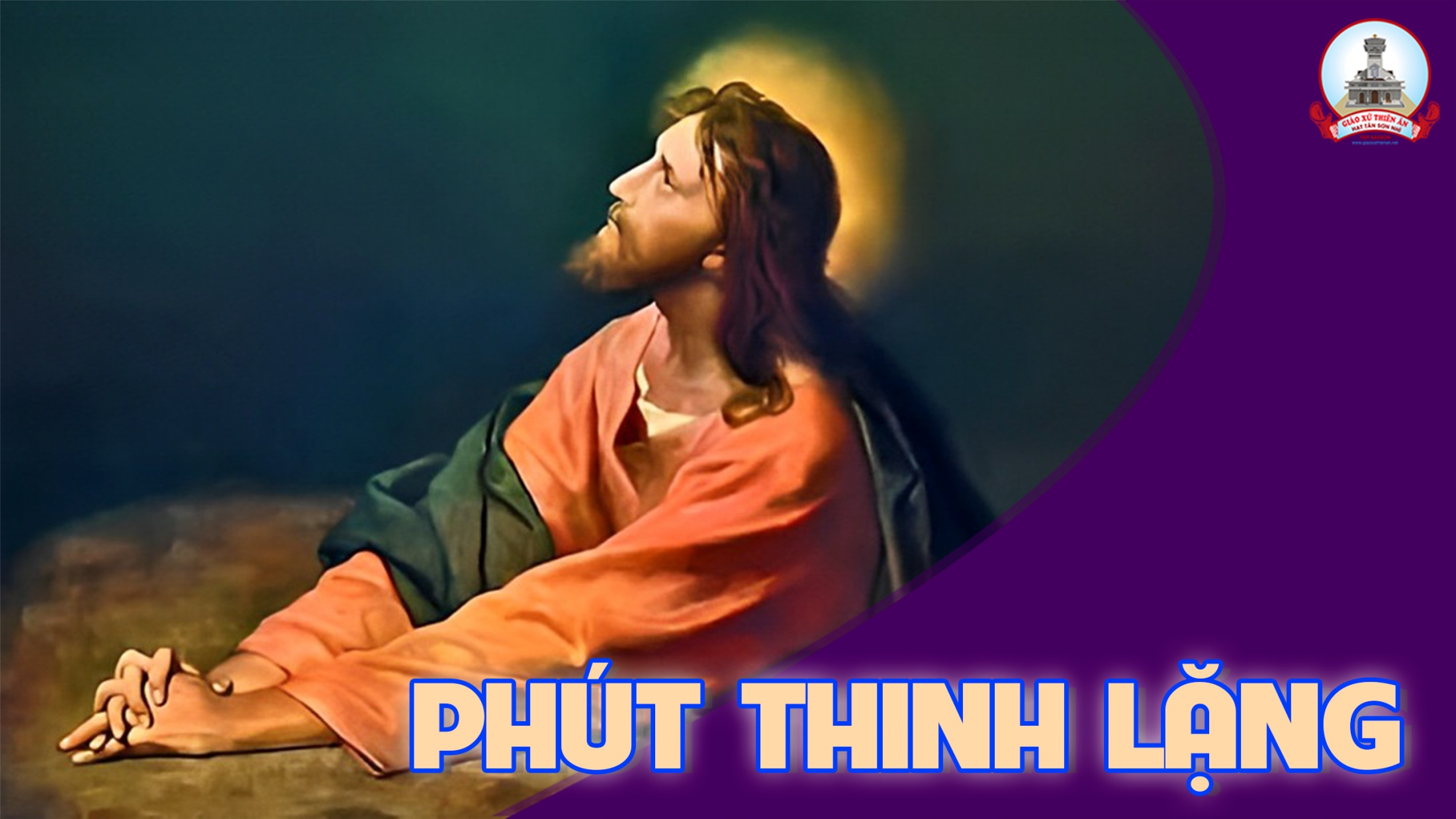 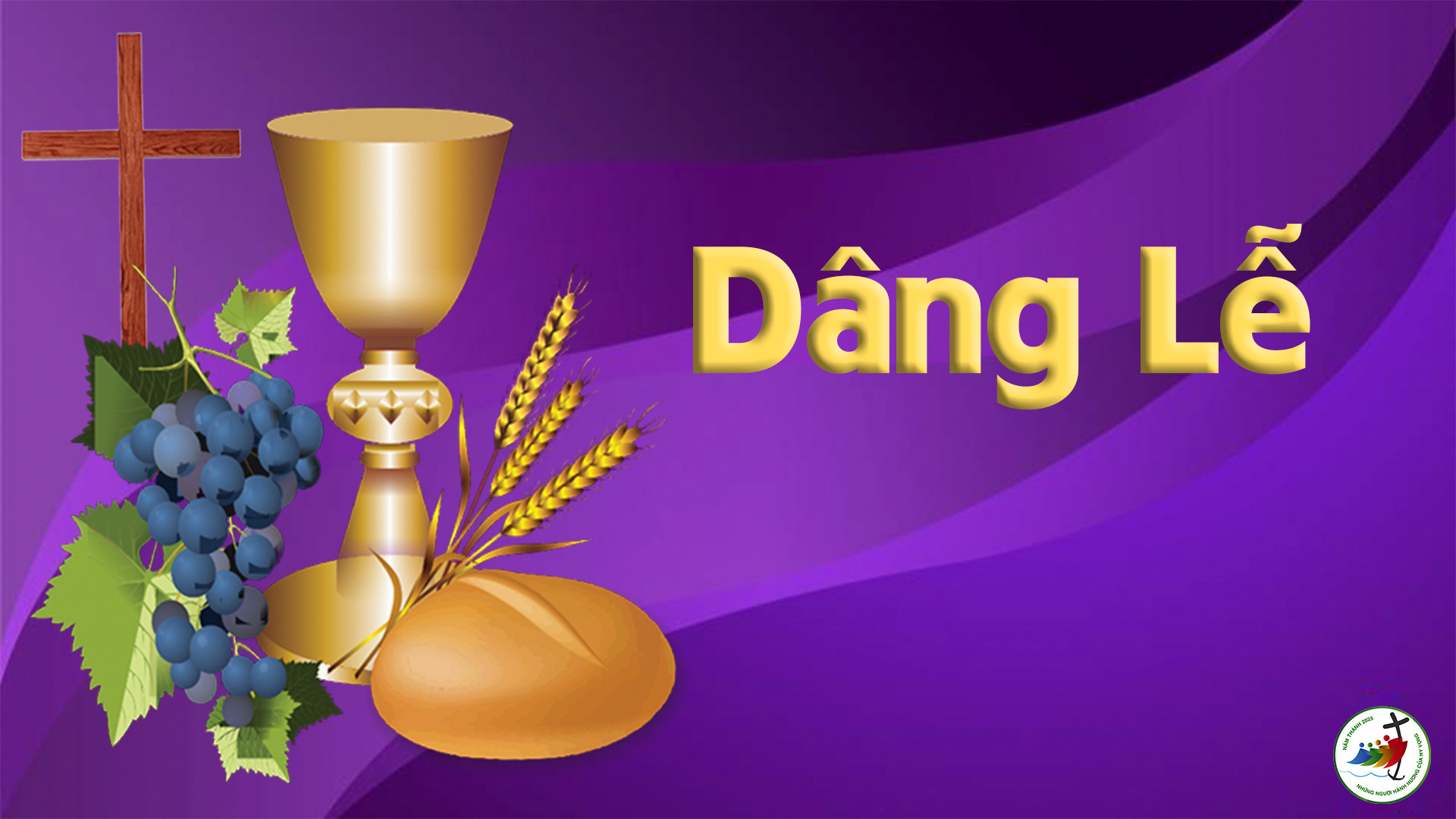 Thứ BảySau Chúa Nhật IIIMùa Chay
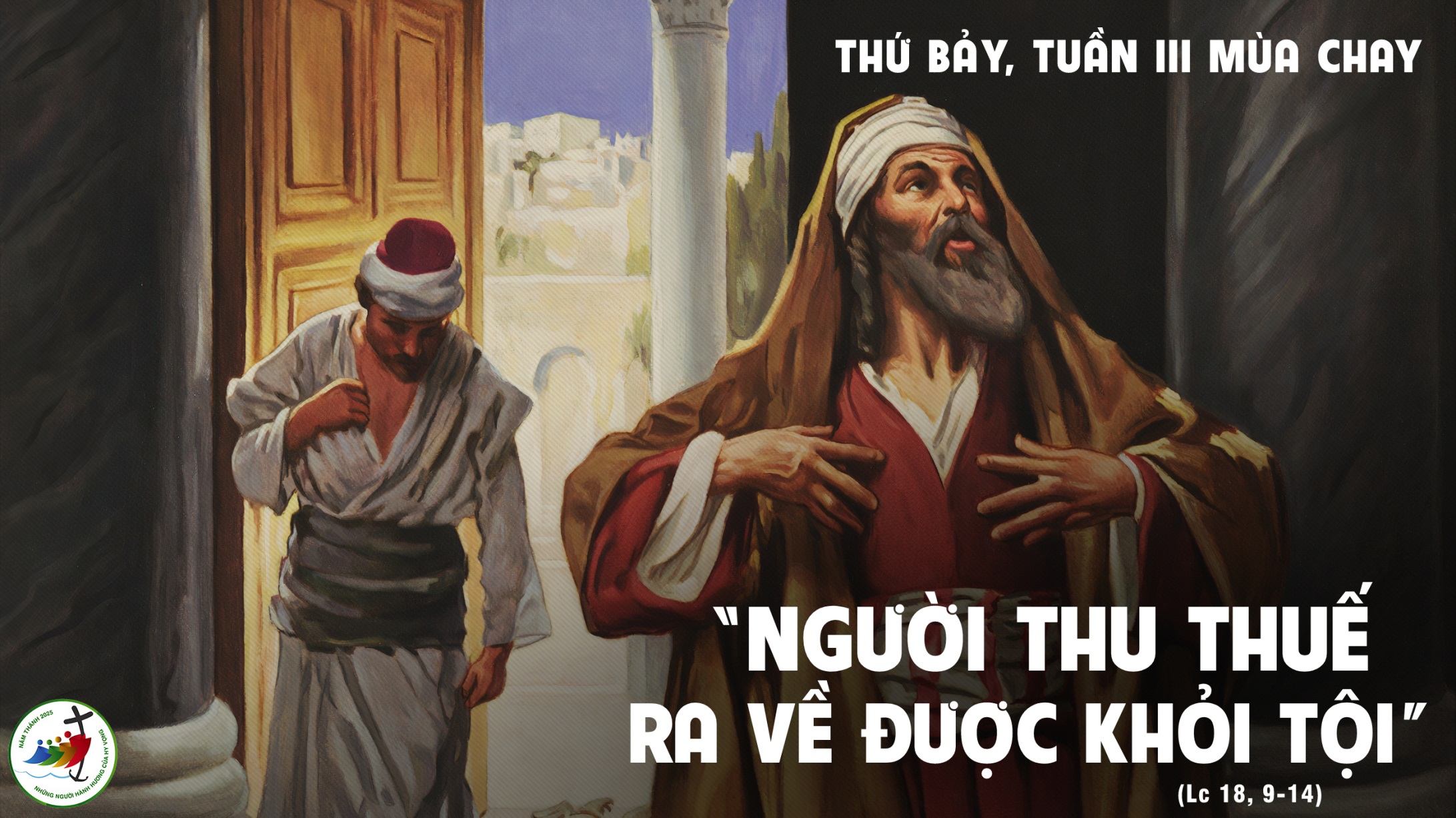 Bài đọc 1
Ta muốn tình yêu chứ không cần hy lễ.
Bài trích sách ngôn sứ Hô-sê.
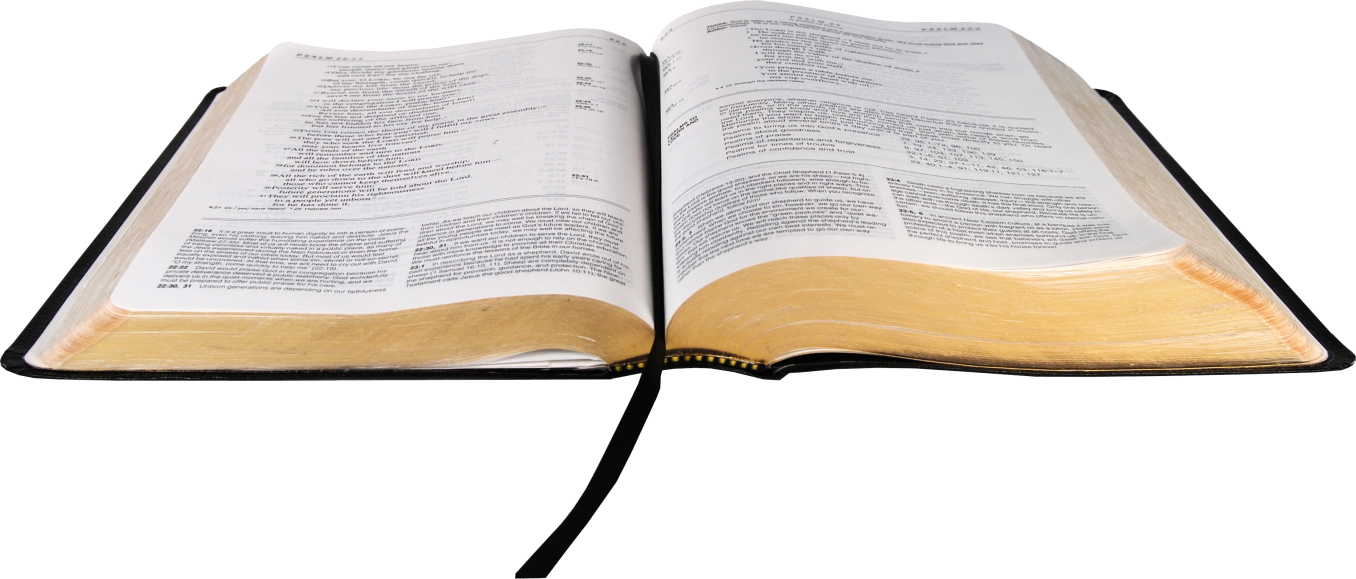 Ta muốn lòng nhân từ chứ không cần hy lễ.
Đáp Ca:
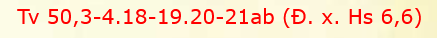 Ngày hôm nay , anh em chớ cứng lòng , nhưng hãy nghe tiếng Chúa .
Tung Hô Tin Mừng:
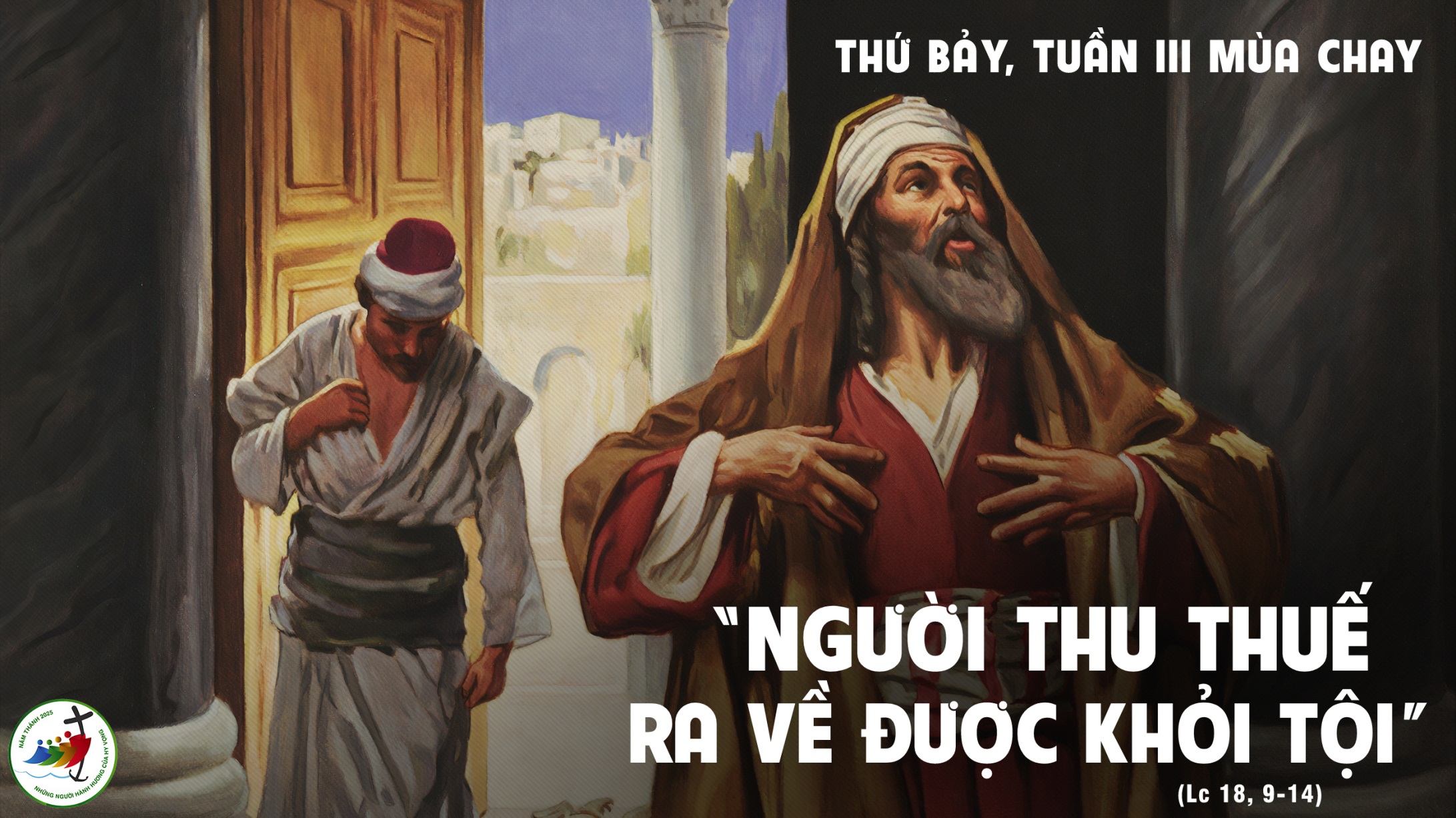 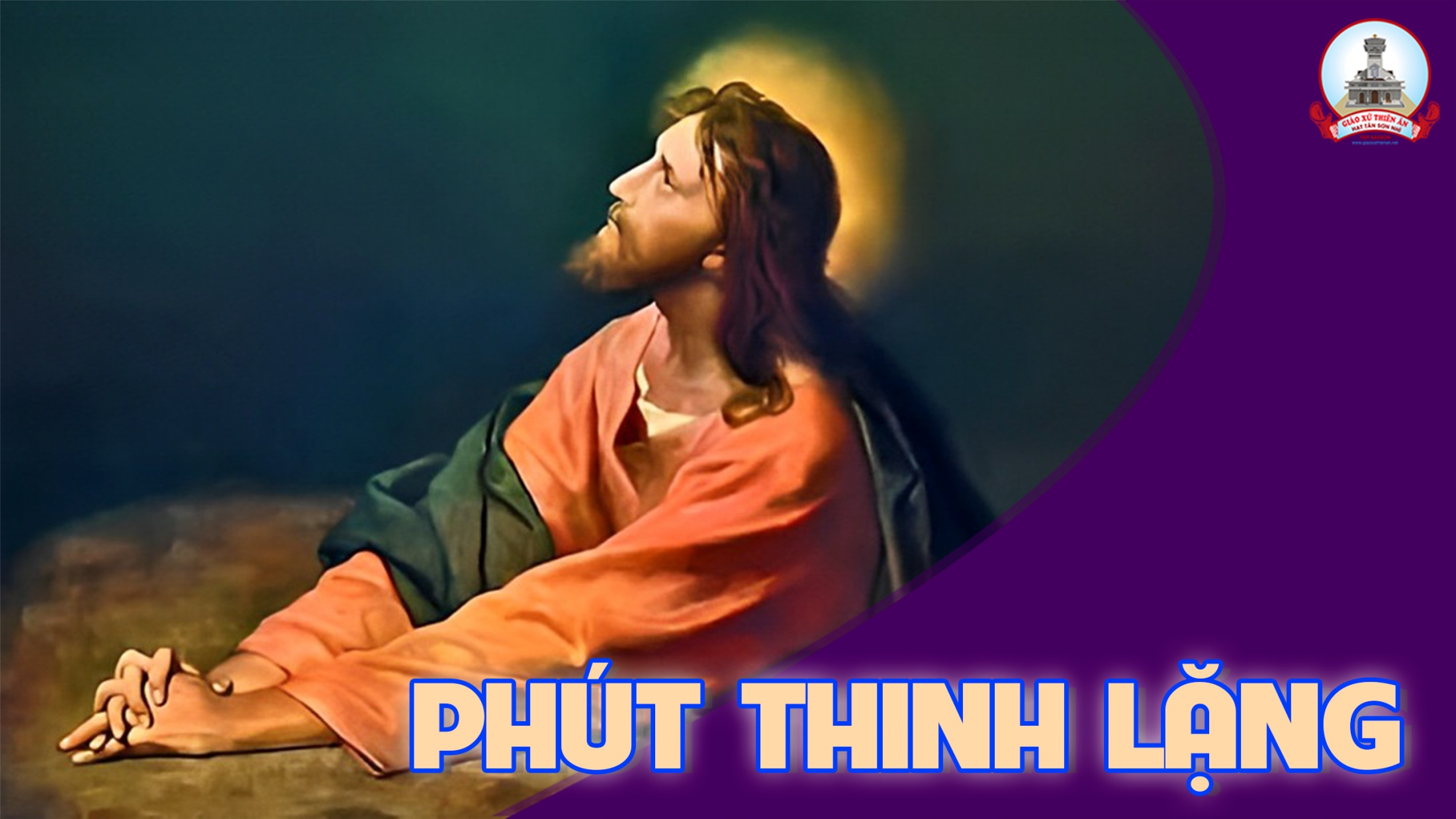 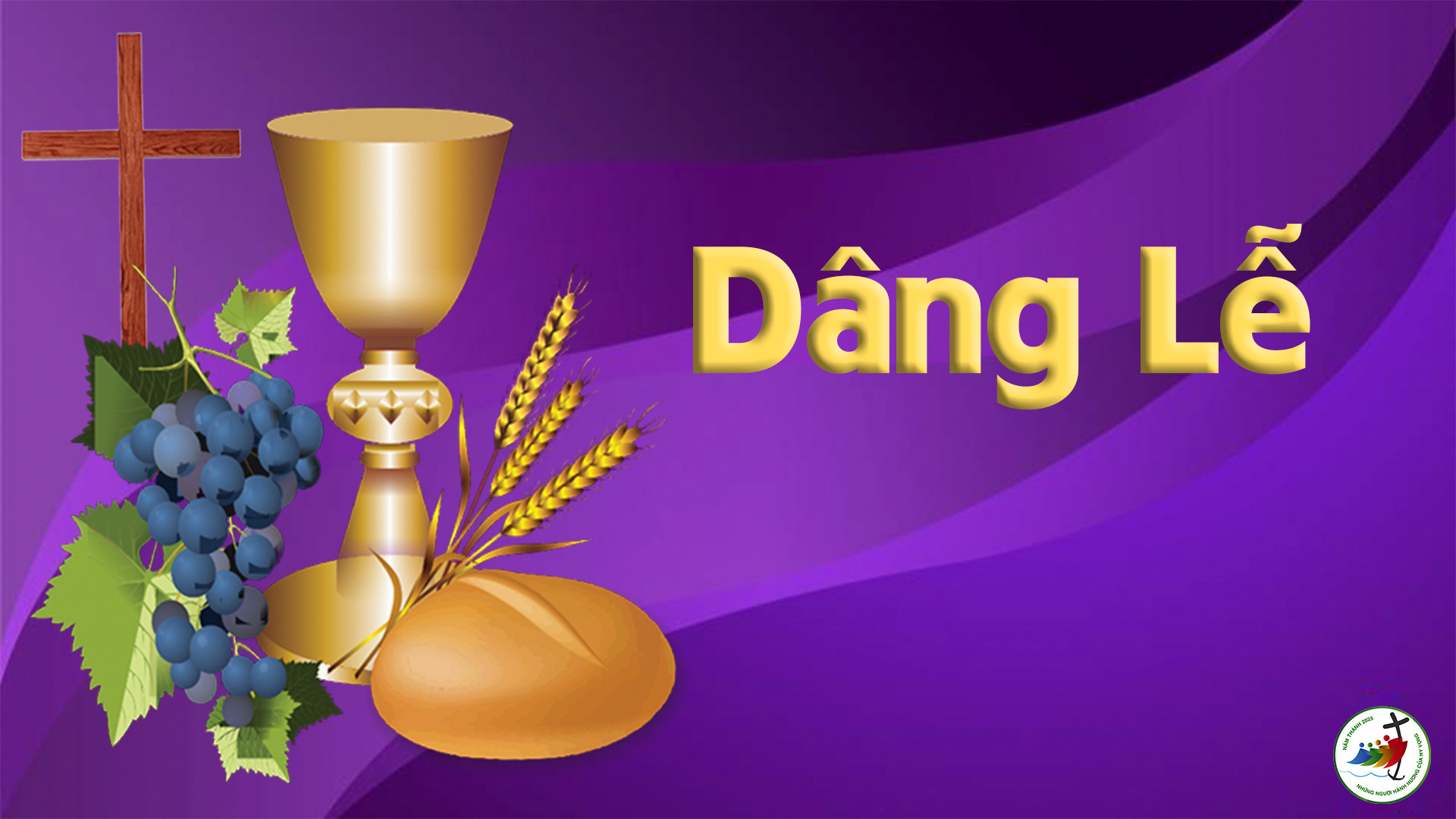